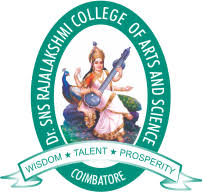 Dr.SNS RAJALAKSHMI COLLEGE OF ARTS AND SCIENCE(AUTONOMOUS)COIMBATORE-641049Accredited by NAAC(Cycle III) with “A+” GradeRecognised by UGC, Approved by AICTE, New Delhi andAffiliated to Bharathiar University, Coimbatore.
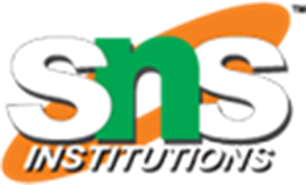 DEPARTMENT OF COMPUTER SCIENCE
18UCS810: MOBILE APPLICATION DEVELOPMENT(Blended)

III YEAR - V SEM
UNIT 1 – INTRODUCTION TO ANDROID
TOPIC  – Mobile Application Development IDE
8/29/2020
SNS DESIGN THINKERS/ Dr.SNSRCAS / CS / 18UCS810-Mobile Application Development/UNIT-1/ Ms R.SARANYA
Outline






Mobile UI
Mobile Application IDE
Android : Open Handset Alliance
 features of Android
Android Application
Categories of Android Application
History of Android
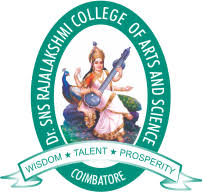 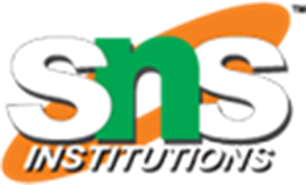 8/29/2020
SNS DESIGN THINKERS/ Dr.SNSRCAS / CS / 18UCS810-Mobile Application Development/UNIT-1/ Ms R.SARANYA
Mobile UI

A mobile user interface (mobile UI) is the graphical and usually touch-sensitive display on a mobile device, such as a smartphone or tablet, that allows the user to interact with the device’s apps, features, content and functions.
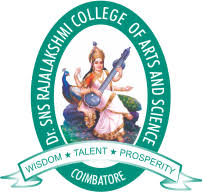 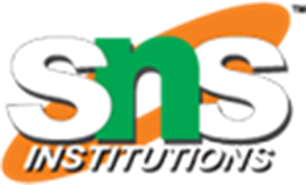 8/29/2020
SNS DESIGN THINKERS/ Dr.SNSRCAS / CS / 18UCS810-Mobile Application Development/UNIT-1/ Ms R.SARANYA
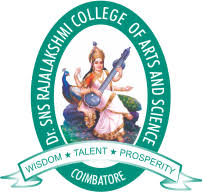 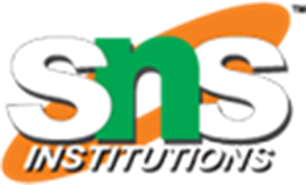 Mobile UI Importance
8/29/2020
SNS DESIGN THINKERS/ Dr.SNSRCAS / CS / 18UCS810-Mobile Application Development/UNIT-1/ Ms R.SARANYA
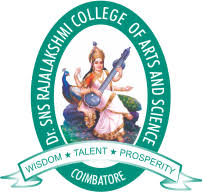 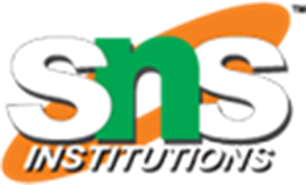 Mobile Application IDE
The UI of mobile apps should: consider users' limited attention, minimize keystrokes, and be task-oriented with a minimum set of functions. This functionality is supported by  integrated development environments (IDEs).
One of the best mobile application IDE is Android studio
8/29/2020
SNS DESIGN THINKERS/ Dr.SNSRCAS / CS / 18UCS810-Mobile Application Development/UNIT-1/ Ms R.SARANYA
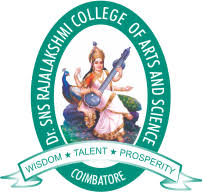 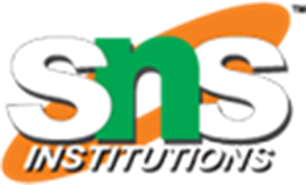 Android
Android is a complete set of software for mobile devices such as tablet computers, notebooks, smartphones, etc..,

Android : Linux based OS 
It is developed by Google and later the OHA (Open Handset Alliance). 
Java language is mainly used to write the android code even though other languages can be used.
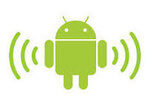 8/29/2020
SNS DESIGN THINKERS/ Dr.SNSRCAS / CS / 18UCS810-Mobile Application Development/UNIT-1/ Ms R.SARANYA
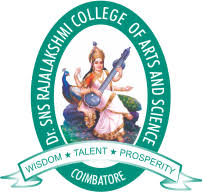 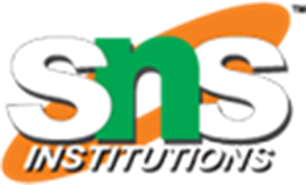 OHA:Open Handset Alliance
OHA is a consortium of 84 companies such as google, samsung, Ebay, Intel etc.
OHA was established on 5th November, 2007, led by Google. It is committed to advance open standards, provide services and deploy handsets using the Android Platform.
SNS DESIGN THINKERS/ Dr.SNSRCAS / CS / 18UCS810-Mobile Application Development/UNIT-1/ Ms R.SARANYA
8/29/2020
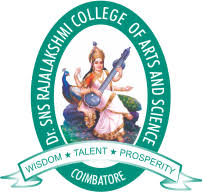 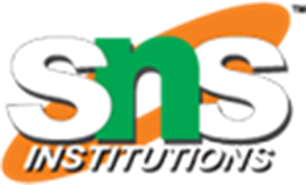 Features of Android
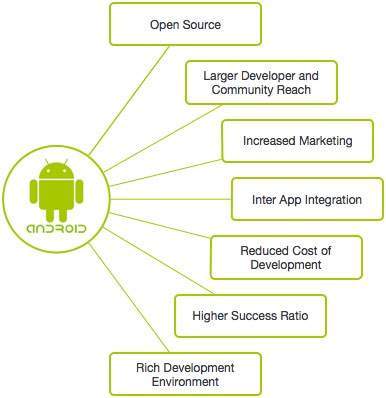 8/29/2020
SNS DESIGN THINKERS/ Dr.SNSRCAS / CS / 18UCS810-Mobile Application Development/UNIT-1/ Ms R.SARANYA
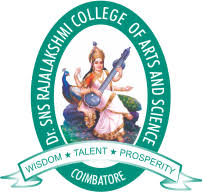 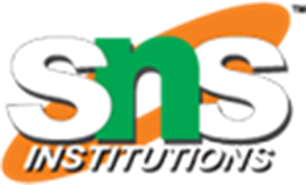 Android Application
Android applications are usually developed in the Java language using the Android SDK
Once developed, Android applications can be packaged easily and sold out either through a store such as Google Play, SlideME, Opera Mobile Store, and the Amazon Appstore.
8/29/2020
SNS DESIGN THINKERS/ Dr.SNSRCAS / CS / 18UCS810-Mobile Application Development/UNIT-1/ Ms R.SARANYA
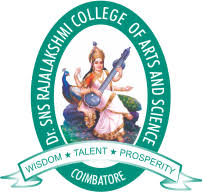 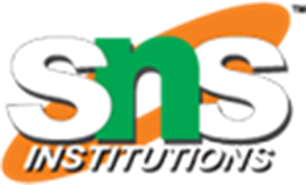 Categories of Android
8/29/2020
SNS DESIGN THINKERS/ Dr.SNSRCAS / CS / 18UCS810-Mobile Application Development/UNIT-1/ Ms R.SARANYA
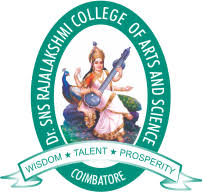 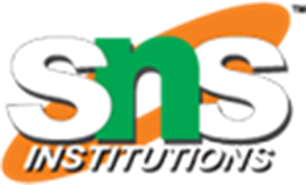 History of Android
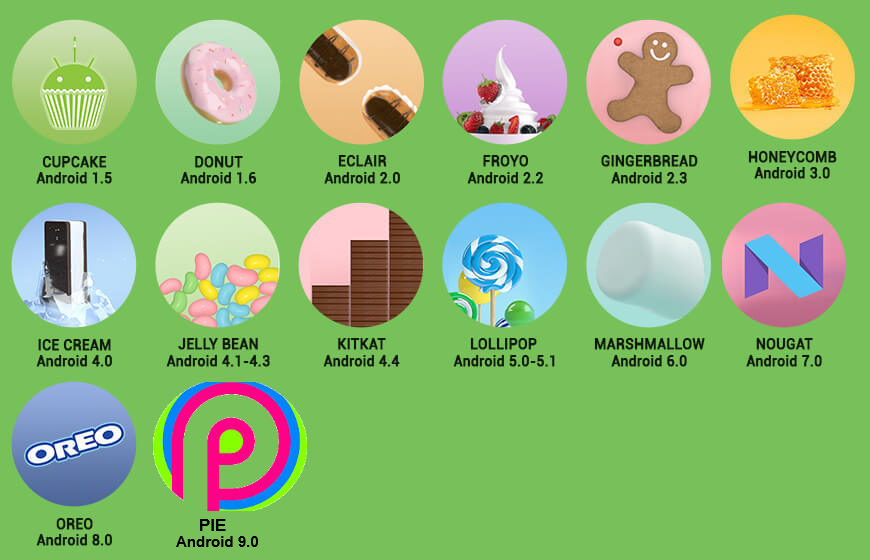 8/29/2020
SNS DESIGN THINKERS/ Dr.SNSRCAS / CS / 18UCS810-Mobile Application Development/UNIT-1/ Ms R.SARANYA
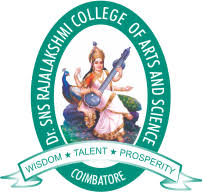 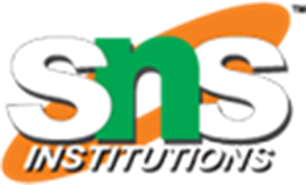 8/29/2020
SNS DESIGN THINKERS/ Dr.SNSRCAS / CS / 18UCS810-Mobile Application Development/UNIT-1/ Ms R.SARANYA
8/29/2020
SNS DESIGN THINKERS/ Dr.SNSRCAS / CS / 18UCS810-Mobile Application Development/UNIT-1/ Ms R.SARANYA